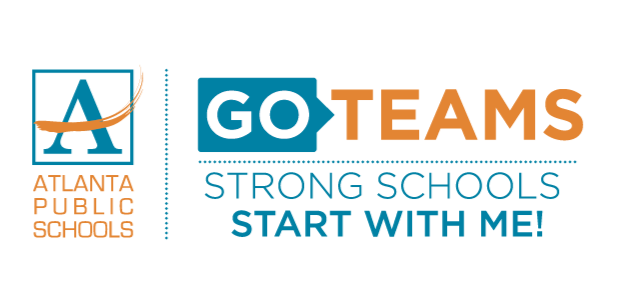 FY24 Budget Approval Meeting
Wednesday, March 8, 2023 
4:45 pm
NORMS
‹#›
This is a meeting of the GO Team. Only members of the team may participate in the discussion. Any members of the public present are here to quietly observe.
We will follow the agenda as noticed to the public and stay on task.
We invite and welcome contributions of every member and listen to each other.
We will respect all ideas and assume good intentions.
Agenda
Action Items 
Approval of Agenda
Approval of Previous Minutes 
Budget Approval 
Discussion Items 
Presentation of the final budget 
Information Items 
Principal’s Report
BASC-3 Results 
Spring ACES Presentation
Announcements
Step 7      GO Team Final Budget Approval Meeting
Budgets Approved by  March 17
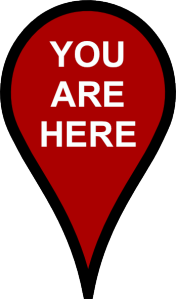 Overview of FY ‘24 GO Team Budget Process
Step 6               Principals: HR Staffing Conferences Begin
Late February  – Early March
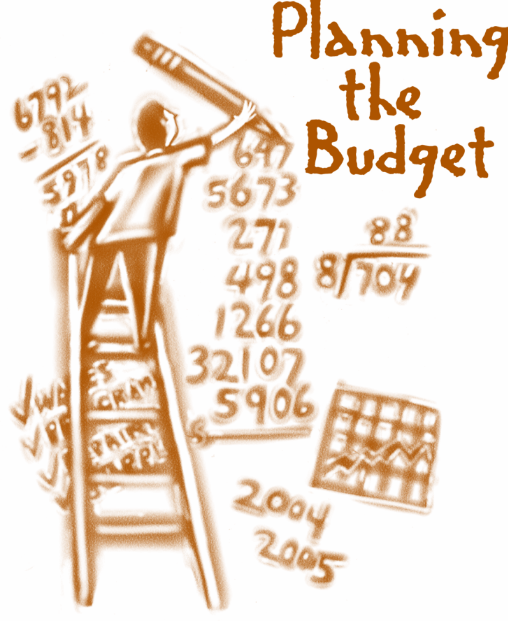 Step 5	
GO Team Feedback Session: Draft Budget Presented & Discussed 
February – multiple meetings, if necessary
Step 4          Principals: Associate Supt. Discussions and Review
February (supports needed, specific challenges, coaching)
Step 3              GO Team Initial Budget Session: Allocation
January 24 – early February
Step 2 Principals: Workshop   FY 24 Budget
January 24, 2023
Step 1                             Review and Update Strategic Plan and Rank Strategic Priorities
By end of Fall Semester
GO Teams are encouraged to have ongoing conversations about the school’s budget.
‹#›
Budget Approval Meeting
What
During this meeting GO Teams will review the budget, which should be updated based on feedback from the staffing conference, Associate Superintendents, and key leaders. After review, GO Teams will need to take action (i.e., vote) on the FY24 Budget.  
Why
Principals will present the final budget recommendations for GO Team approval. 
When
All approval meetings must be held after staffing conferences. Budgets must be approved by March 17th.
‹#›
Budget Review
FY24 Budget Parameters
‹#›
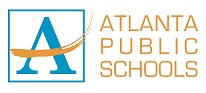 [Speaker Notes: Review the priorities that the GO Team has developed and the rationale for these priorities. Feel free to copy this slide if you have more than 3 priorities to account for.]
Staffing Conference Changes
There were not any changes made to the draft budget we discussed at our last meeting.
‹#›
Summary of Changes
‹#›
March 7, 2023
Budget by Function (Required)
*Based on Current Allocation of School Budget
Budget by Function (Required)
*Based on Current Allocation of School Budget
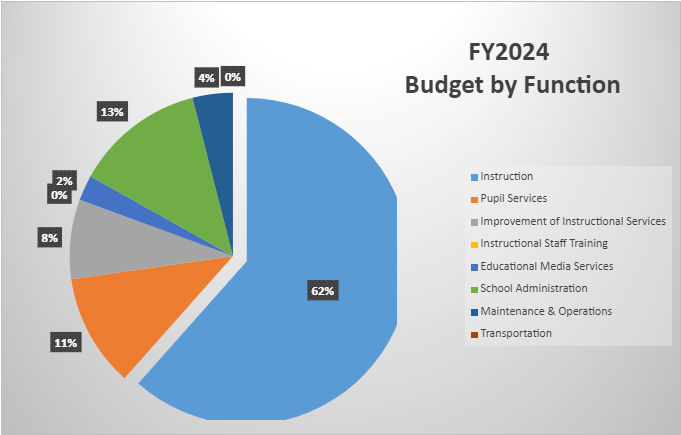 ‹#›
Questions?
Action on the Budget
The GO Team needs to TAKE ACTION (vote) on the presented budget. After the motion and a second, the GO Team may have additional discussion. Once discussion is concluded, the GO Team will vote.
BASC-3 Data
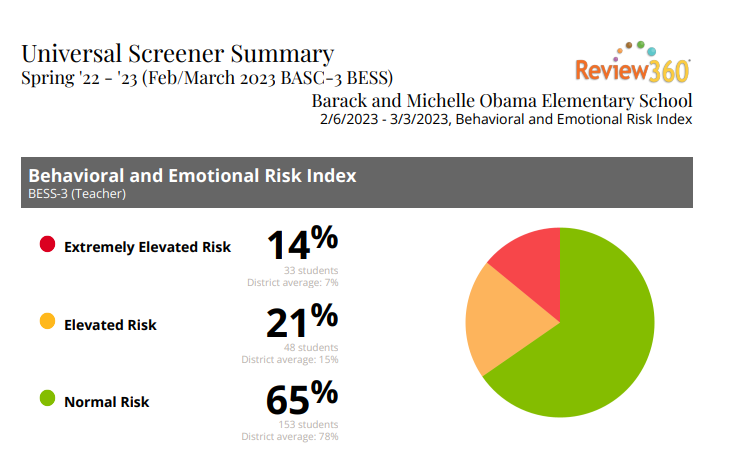 ‹#›
Annual Review
March 7, 2023
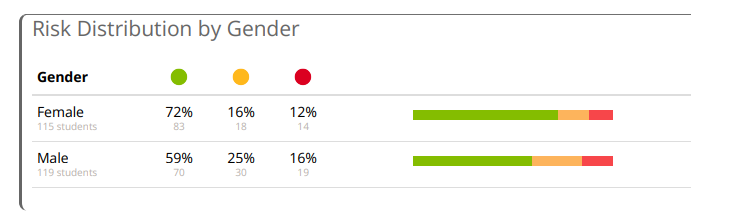 ‹#›
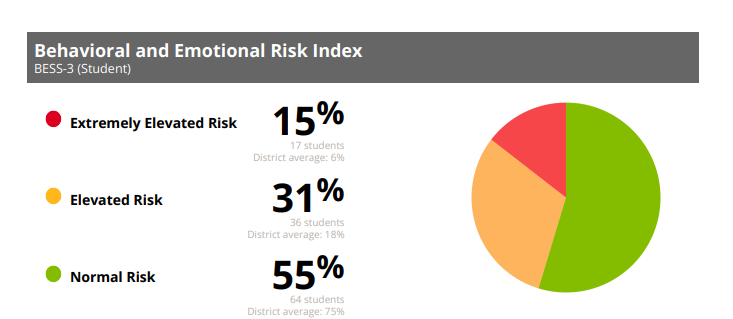 ‹#›
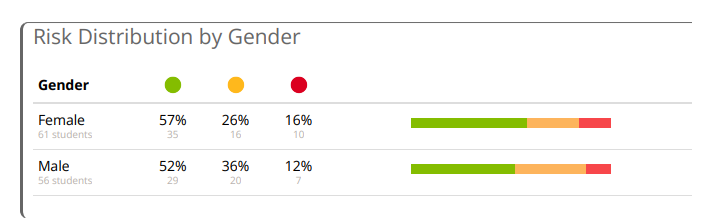 ‹#›
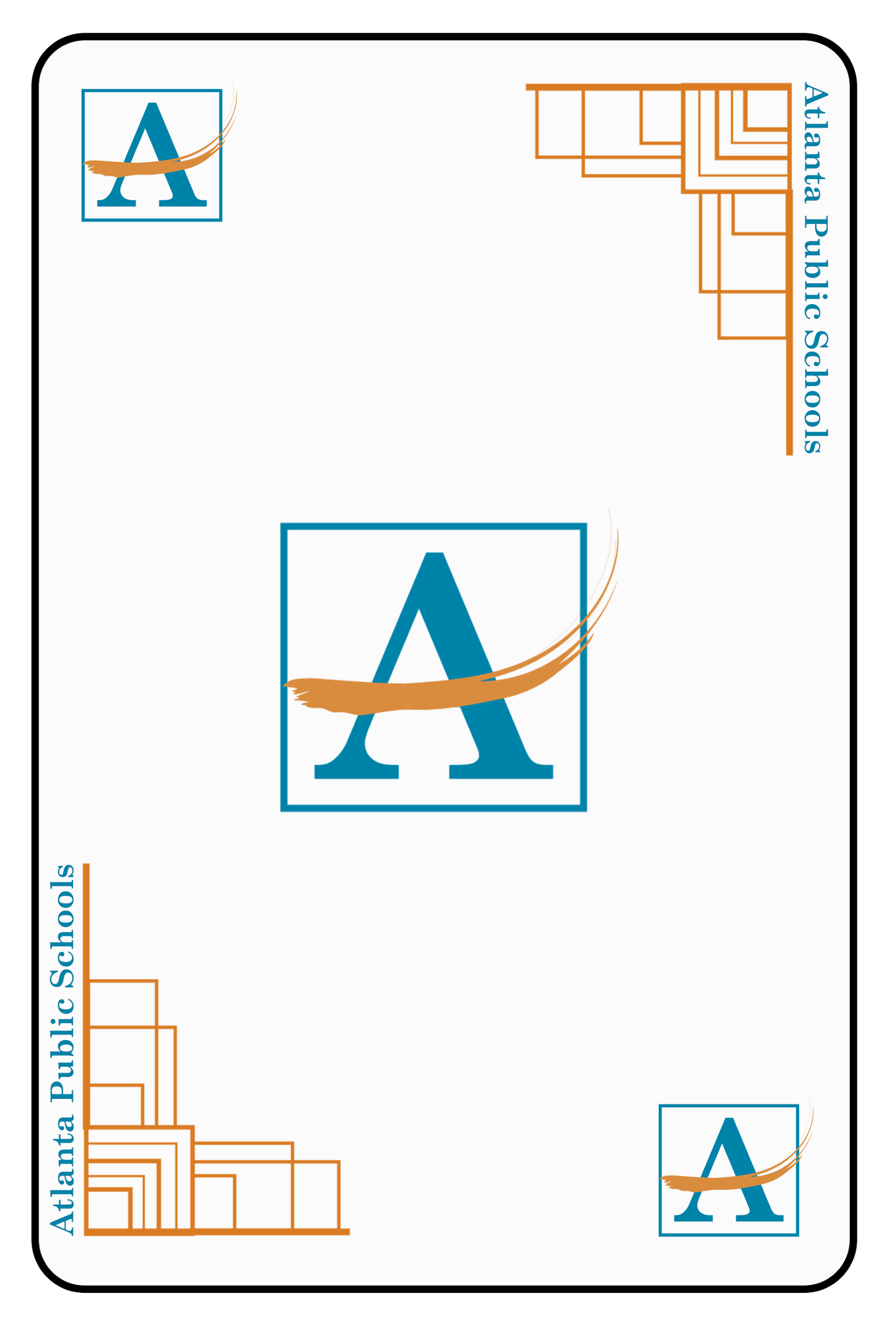 2023 Spring ACES
Accountability 
Collaboration
Equity
Support
‹#›
International Baccalaureate
01
‹#›
0.21**
*As of 01/10/2023
Spring 2022 students not chronically absent: 50%
As of February 21, 2022
**A suspension rate of 1 indicates that the average student in the school (including all students, not just those ever suspended) will be suspended for one day over the course of the year. A suspension rate of 0.5 is equivalent to 50% of students suspended for one day over the course of the year.
*As of xx/xx/2022
‹#›
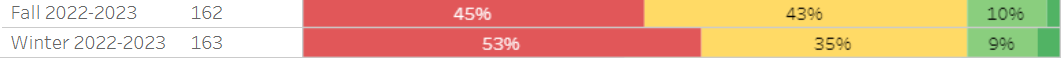 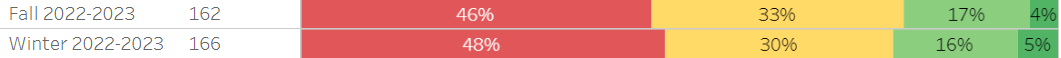 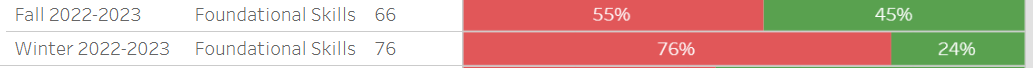 ‹#›
*As of 01/20/2023
‹#›
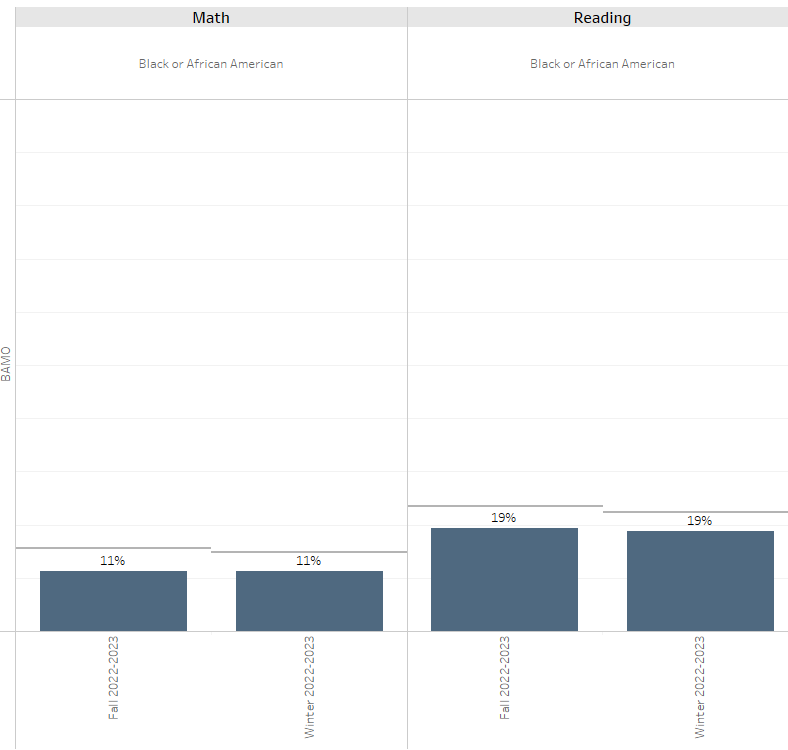 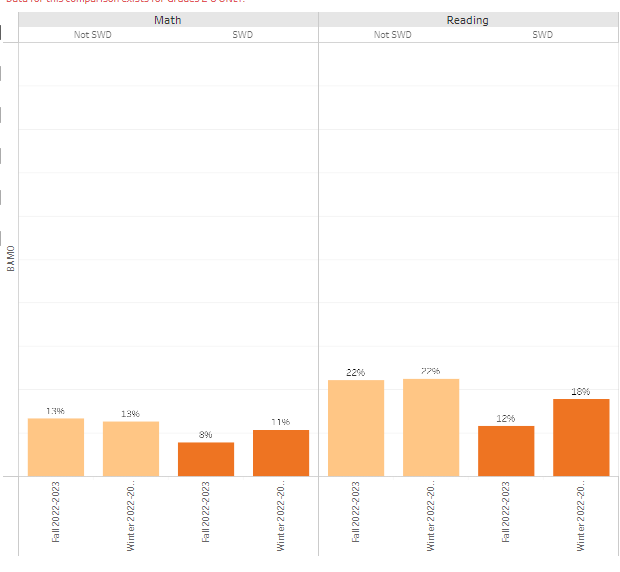 ‹#›
‹#›
To be able to maintain our district supports from the fall, even though we are no longer on the APS Turnaround list. Based on our data, those supports are needed and have assisted us in creating important instructional routines within the building.
‹#›
‹#›
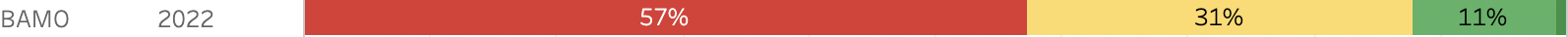 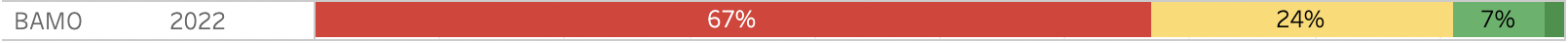 ‹#›
Questions?
Thank you